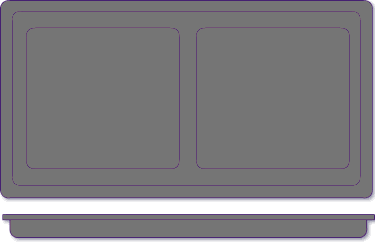 الوحدة الرابعة
إدارة الانفعالات
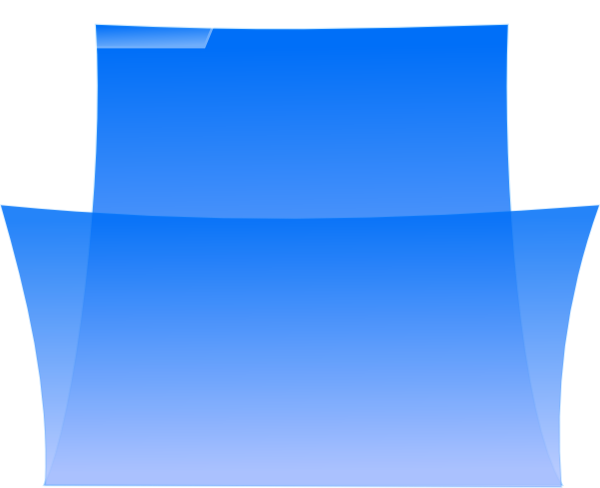 الدرس الثالث
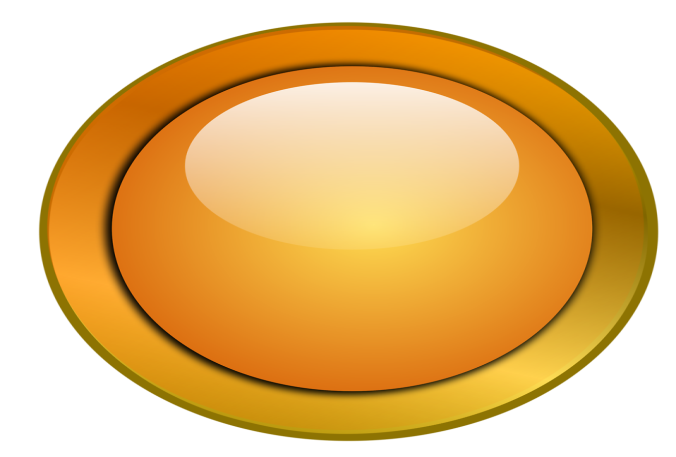 4-3
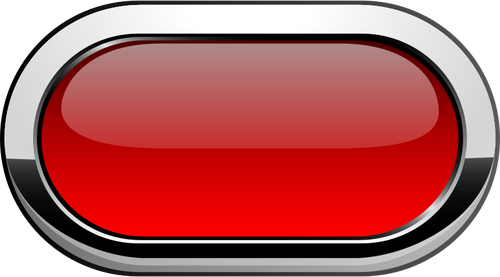 ثالثاً: الآثار المصاحبة للانفعالات السلبية ووسائل ضبطها
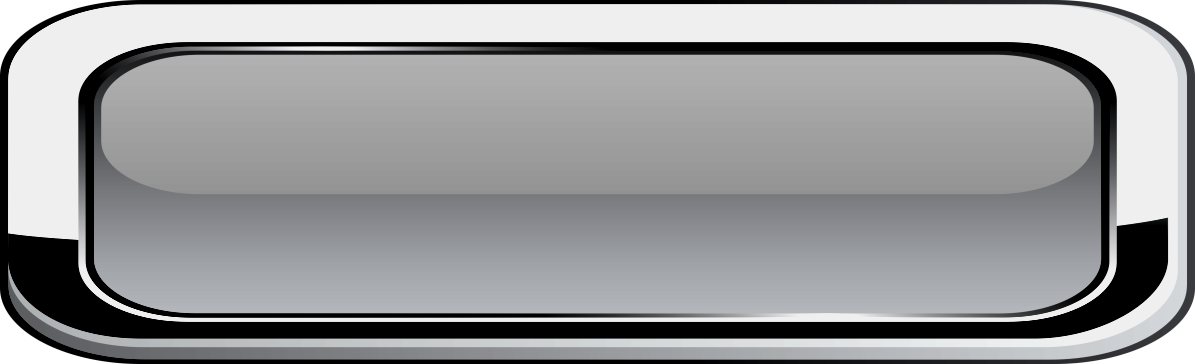 ماذا سنتعلم؟
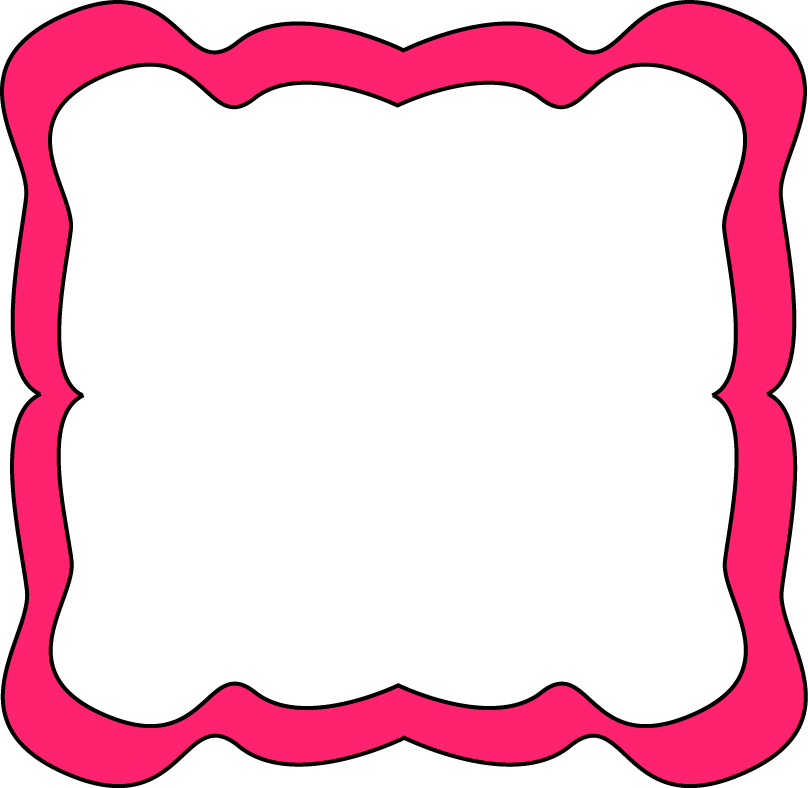 الآثار المصاحبة للانفعالات السلبية.
 وسائل الضبط الانفعالي.
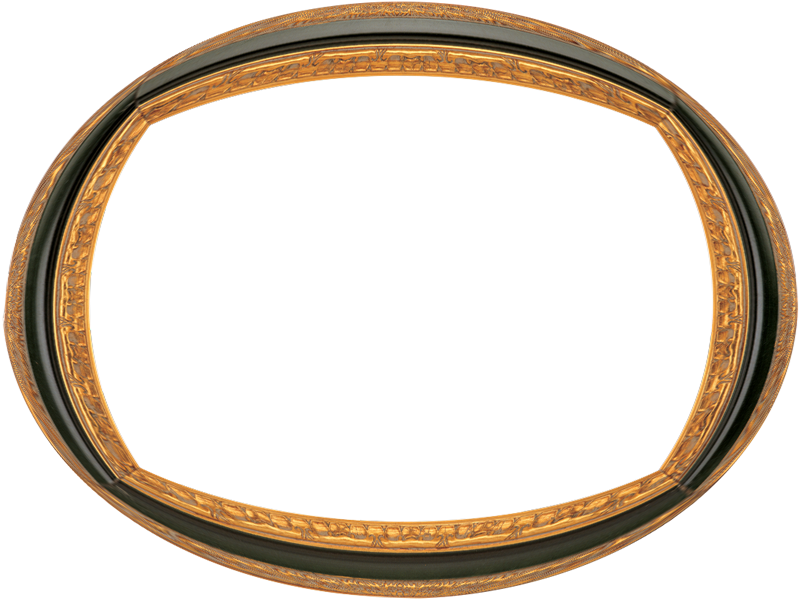 الآثار المصاحبة للانفعالات السلبية
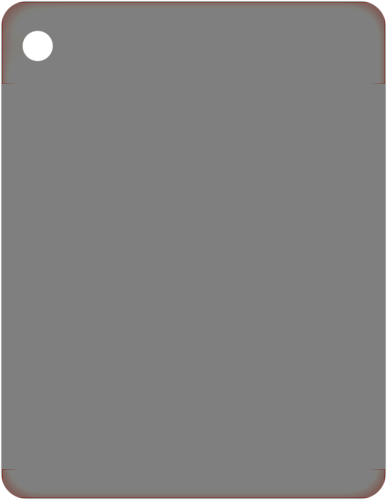 الانفعال القوي أو السلبي قد يؤدي إلى حالة اضطراب عام في الوظائف العقلية وقد يؤدي إلى تعطل عملية التفكير.
وقد أثبتت الدراسات أن سيطرة الانفعالات السلبية لها آثار منها:
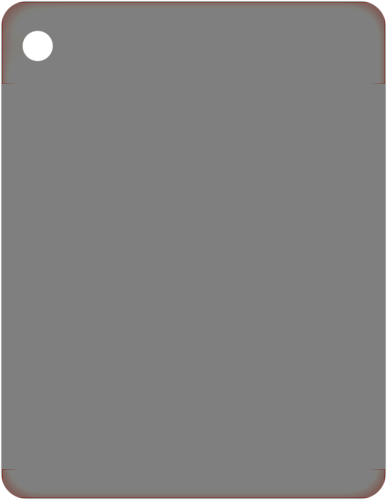 أنها تؤثر على جميع العمليات العقلية وتشوه الإدراك وتعوق التذكر والتفكير الهادئ وتجعله يدور حول فكرة واحدة (موضوع الانفعال).
قد تؤدي إلى أمراض جسمية نفسية(السيكوسوماتية) ومن أمثلتها (ضغط الدم- قرحة المعدة- الجلطة الدموية- الصداع النصفي- الطفح الجلدي).
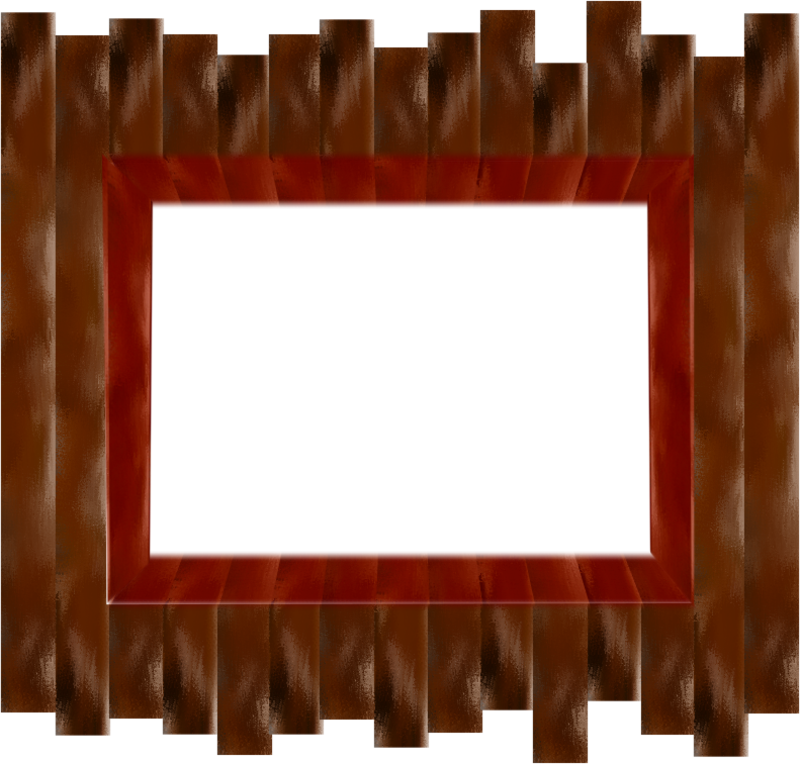 نشاط 4-8
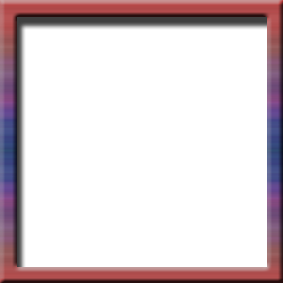 قم بإعداد نشرة توضيحية لمساعدة أفراد عائلتك لفهم الآثار السلبية للانفعالات.
الانفعال القوي أو السلبي قد يؤدي إلى حالة اضطراب عام في الوظائف العقلية وقد يؤدي إلى تعطل عملية التفكير.
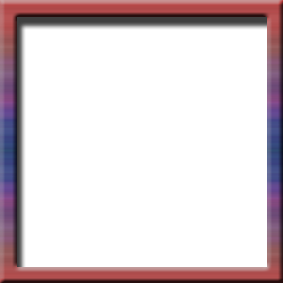 قم بإعداد نشرة توضيحية لمساعدة أفراد عائلتك لفهم الآثار السلبية للانفعالات.
وقد أثبتت الدراسات أن سيطرة الانفعالات السلبية لها آثار منها:
أنها تؤثر على جميع العمليات العقلية وتشوه الإدراك وتعوق التذكر والتفكير الهادئ وتجعله يدور حول فكرة واحدة (موضوع الانفعال).
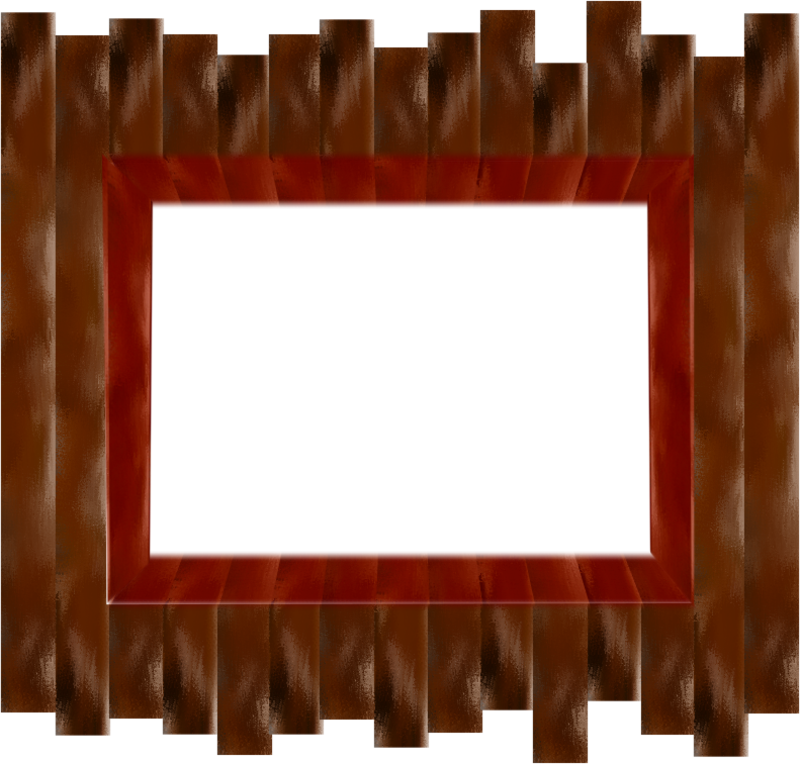 نشاط 4-9
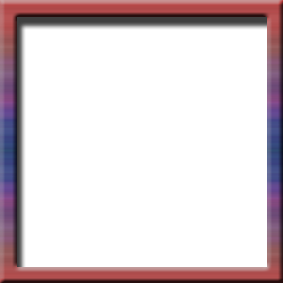 تخيل نفسك (شخص يسيطر عليه انفعال الغضب بشكل متكرر).
كيف سيكون شعورك تجاه ابتعاد الآخرين عنك؟
على الإنسان أن يعرف أن وحدته ليست ذنبه، بمعنى أنها ليست نتيجة لخطأ معين ارتكبه، لكن ربما هناك بعض الأمور التي لو حاول التوقف عن فعلها مثل غضبه بشكل مستمر، لتغير الوضع، ولأصبح لديه بعض أو الكثير من الأصدقاء.
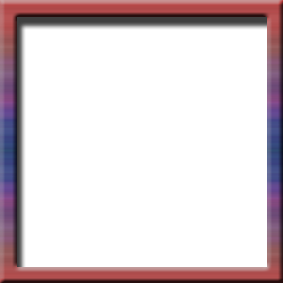 تخيل نفسك (شخص يسيطر عليه انفعال الغضب بشكل متكرر).
كيف سيكون شعورك تجاه ابتعاد الآخرين عنك؟
كل ما في الأمر أن الآخرين لا يجدون في صحبتك أمرا ممتعا، لذا فهم ينفضون من حولك وينصرفون عنك سريعا، ولا يشعرون برغبة حقيقية في التقرب منك وكسب صداقتك، وهذه هي الصورة التي عليك السعي لتغييرها، من خلال الابتعاد عن انفعال الغضب المتكرر، الذي في الغالب سيكون بعضها أو كلها هو السبب في تجنب الآخرين لصداقتك.
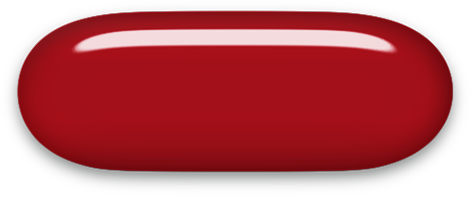 روابط
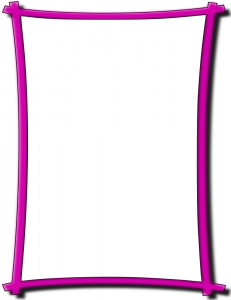 موقع علم النفس وعلوم التربية: 

https://psyeduc.wordpress.com
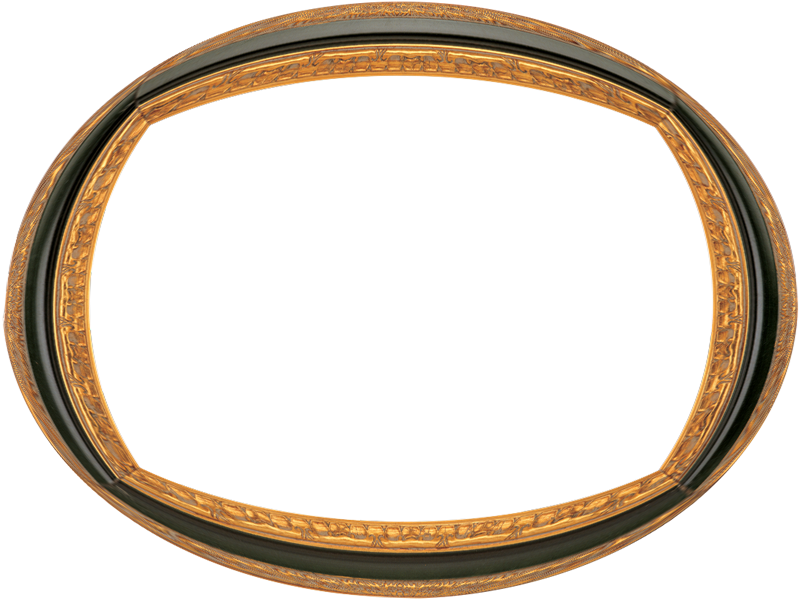 وسائل الضبط الانفعالي
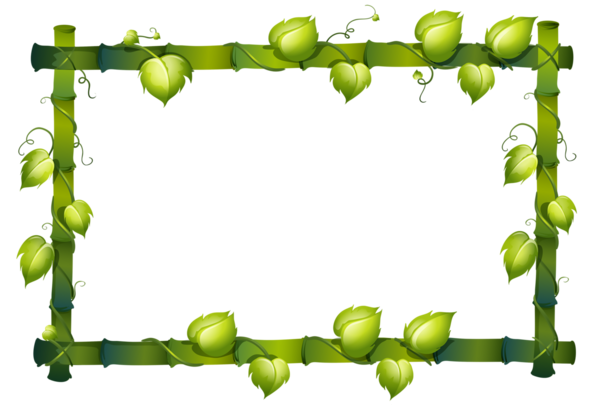 من الوسائل التي تساعد في ضبط الانفعالات
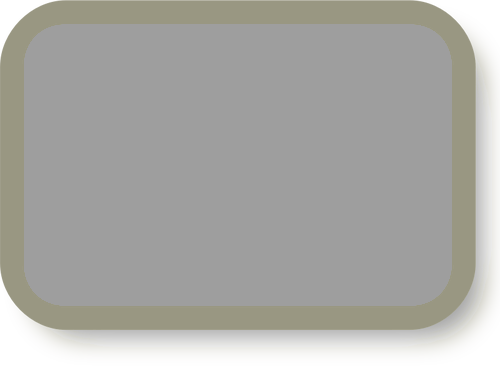 1- أن يتعرف الفرد على نفسه ومواطن قوته وضعفه ويعرف دوافع سلوكه والاستجابات المرتبطة بالأنشطة النفسية ليكون أكثر قدرة على التحكم بانفعالاته وضبطها فلا يدع نفسه تحت سيطرة الانفعالات الشديدة.
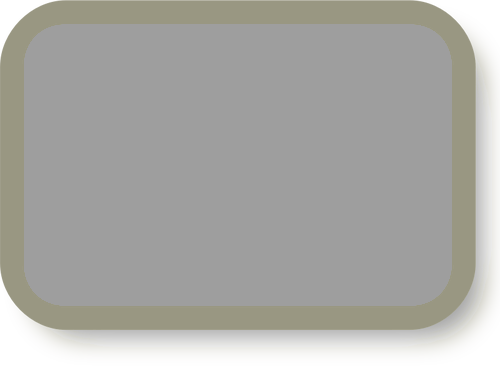 2- أن يتعلم الفرد كيف يتحكم في انفعالاته ويسيطر عليها بشيء من التدريب والمران والصبر. فكثير من الانفعالات أمر مكتسب تعلمه الإنسان من تجارب سابقة أو خبرات مختلفة مرت به.
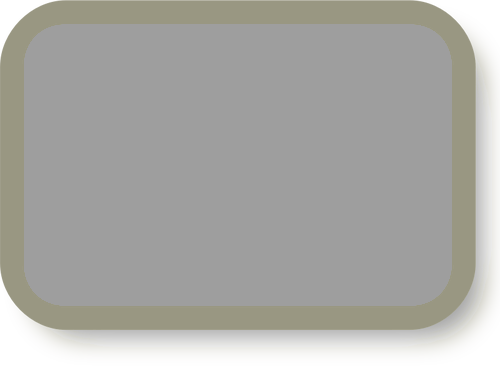 3- أن ينفس الفرد عن انفعالاته بأعمال مفيدة حيث يولد الانفعال طاقة زائدة في الجسم يؤدي لأعمال عنيفة ومن الممكن أن تتدرب عند الانفعال على القيام ببعض الأنشطة المفيدة للتخلص من هذه الطاقة (ممارسة الرياضة- ممارسة الهوايات).
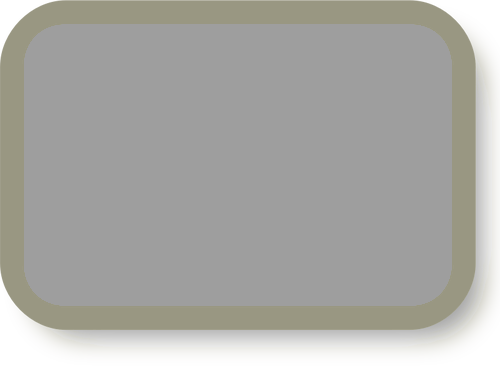 4- أن يتجنب الفرد الأماكن والأشخاص التي تثير الانفعالات السلبية.
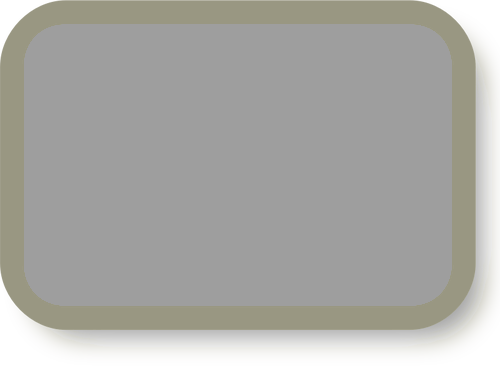 5- أن يؤجل الفرد اتخاذ القرار حتى يخف تأثير الانفعال وتخف التغيرات المصاحبة له يساعد كثيرا في اتخاذ القرارات الصائبة واثبتت الدراسات أن معظم القرارات التي تتخذ تحت تأثير الانفعال اللحظي حتى لو كان انفعالا سارا (مثل قطع الوعود في حالة الفرح الشديد) يندم عليها الفرد.
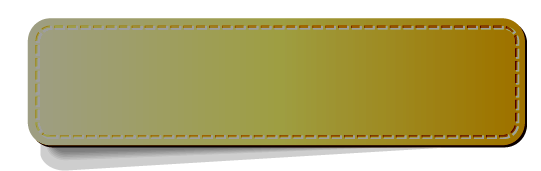 المزايا الشخصية لتحديد مدى النضج الانفعالي
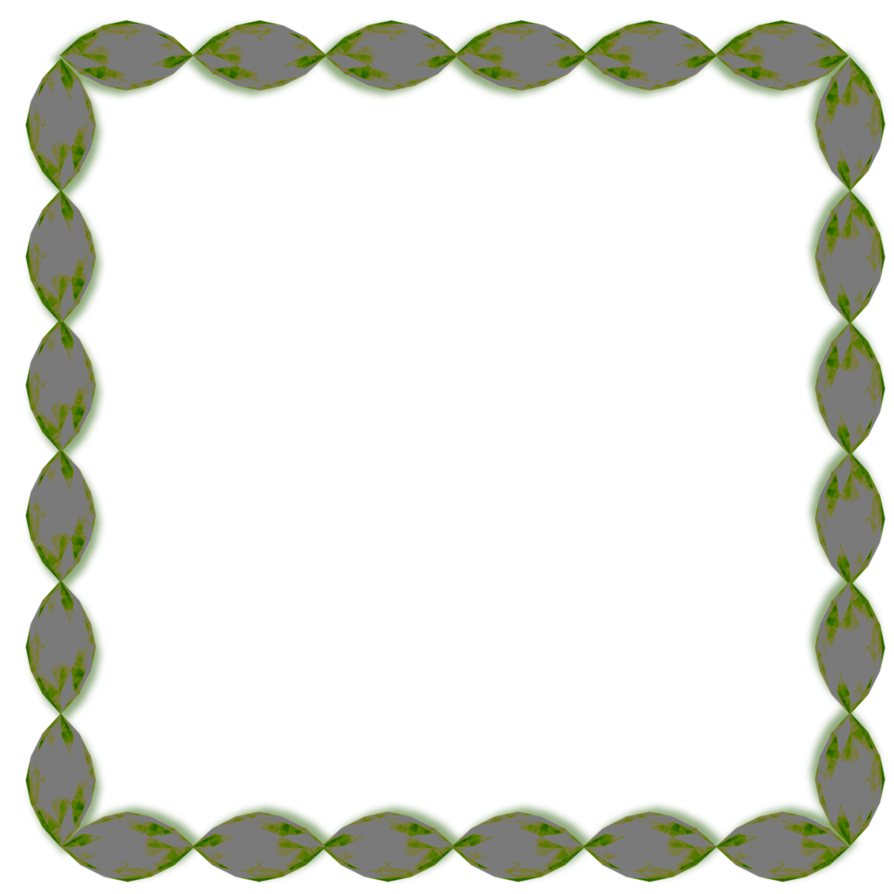 الاستقلالية: والاعتماد على الذات في اتخاذ القرارات.
الواقعية: في رؤية العالم من حوله.
التعاطف: ومشاركة الآخرين مشاعرهم.
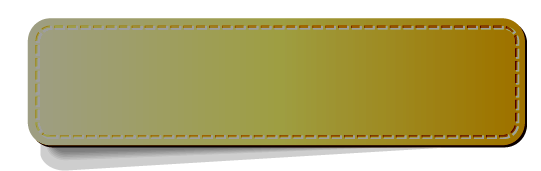 المزايا الشخصية لتحديد مدى النضج الانفعالي
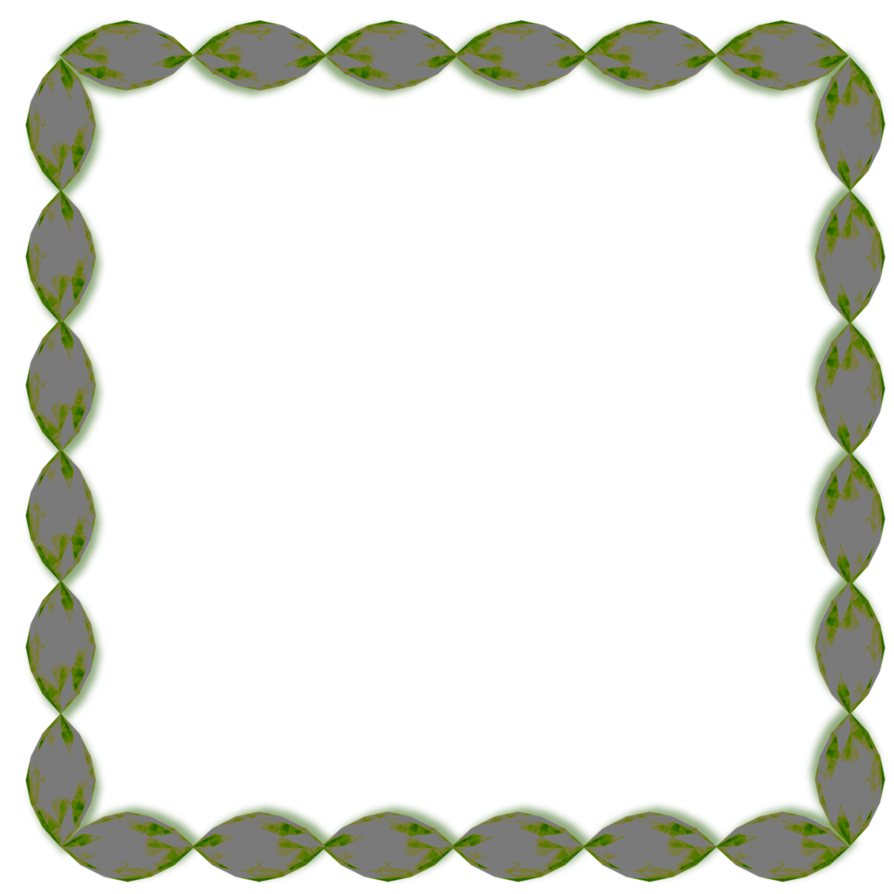 الوعي بالذات وتقدير الذات: تحديد مميزاته الذاتية وتقبله لجميع خصائصها.
التكامل: عليه أن يكون وجهة نظر حول نفسه متكاملة مع عالمه.
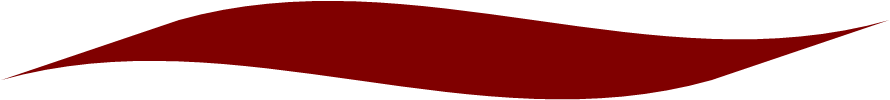 فكر
ما هي الطرق التي تستطيع بث حالة من الاسترخاء في نفسك؟
أن يتعرف الفرد على نفسه ومواطن قوته وضعفه ويعرف دوافع سلوكه والاستجابات المرتبطة بالأنشطة النفسية ليكون أكثر قدرة على التحكم بانفعالاته وضبطها فلا يدع نفسه تحت سيطرة الانفعالات الشديدة.
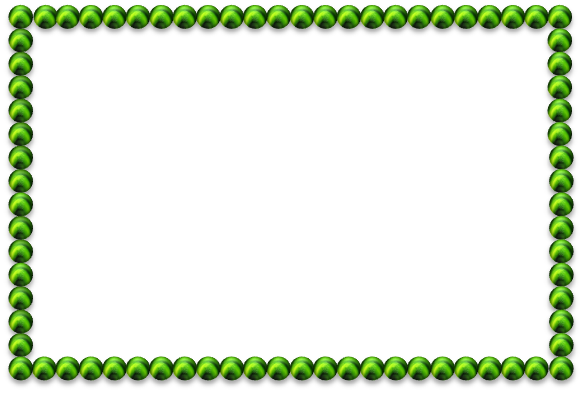 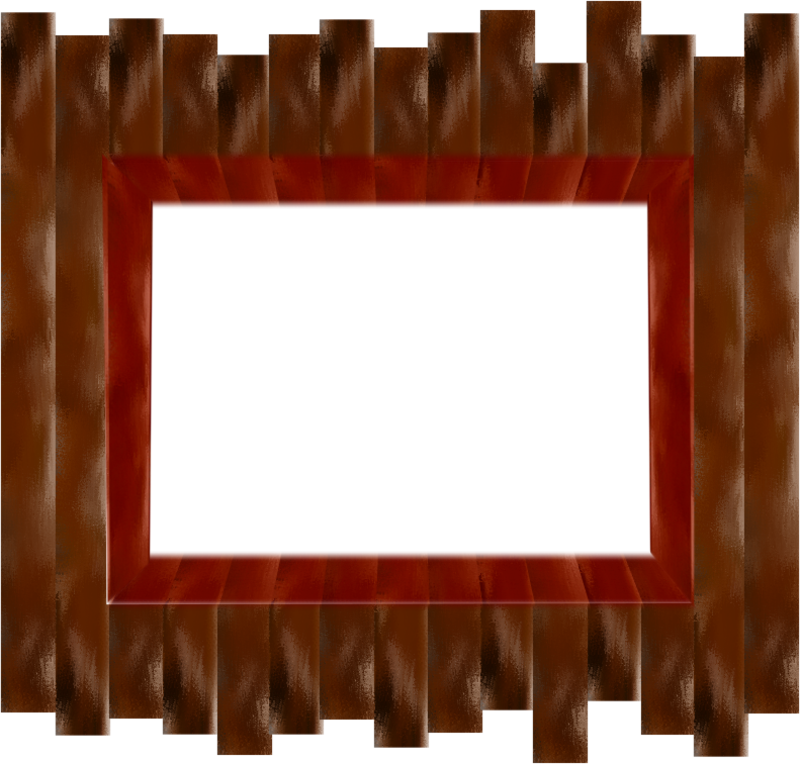 نشاط 4-10
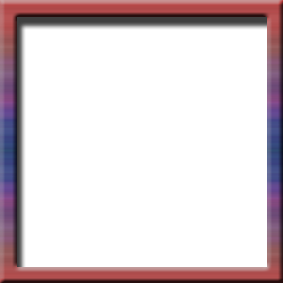 ما هي طريقتك في الابتعاد عن المواقف والأشخاص المثيرين للانفعال؟
الوعي بالذات وتقدير الذات تحديد مميزاته الذاتية وتقبله لجميع خصائصها الواقعية في رؤية العالم من حوله.
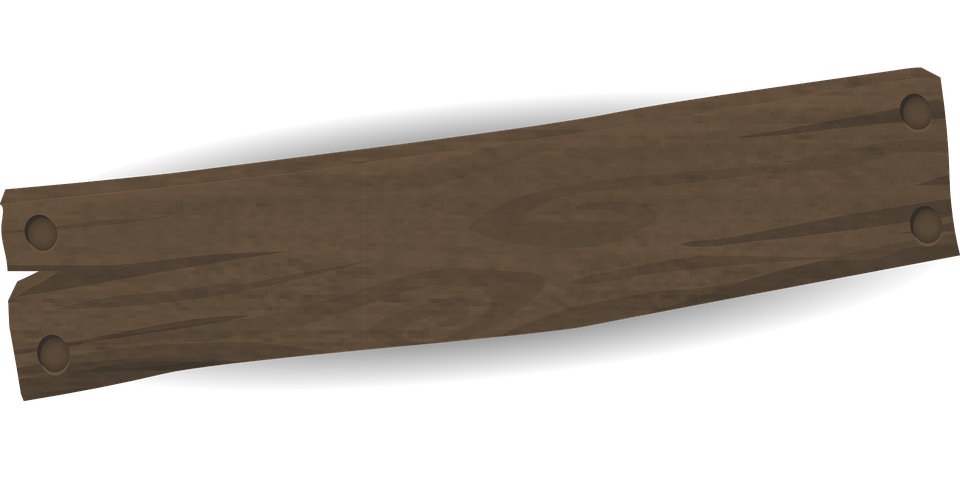 تعلم ذاتي
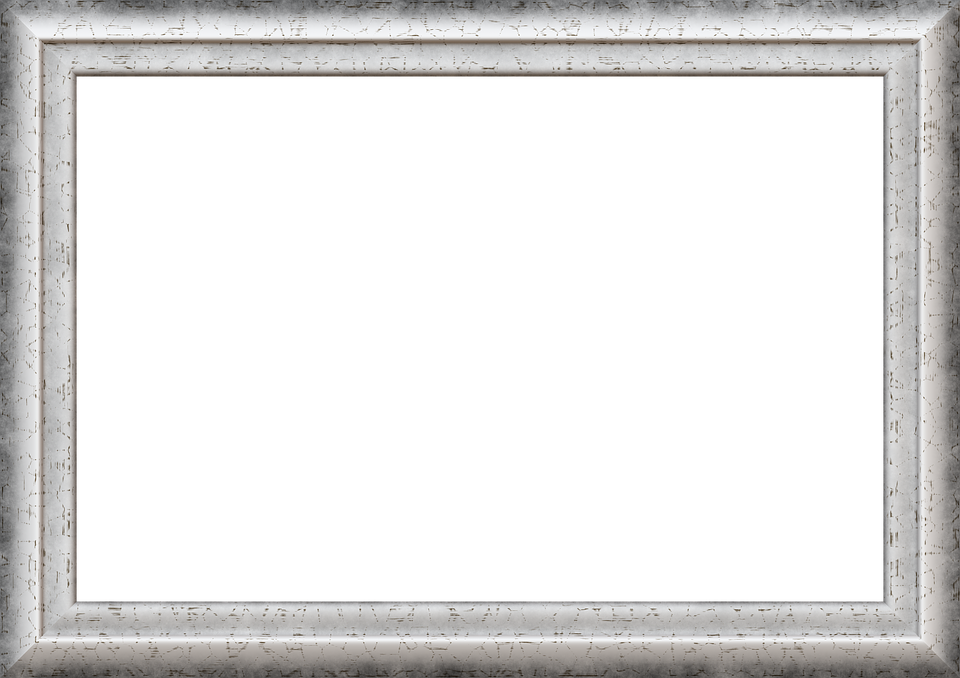 كيف يتخلص القاضي من تأثير الانفعالات قبل إصدار أحكامه في القضايا التي تعرض امامه؟
يمكنك الاستفادة من سير أعلام القضاة المسلمين.
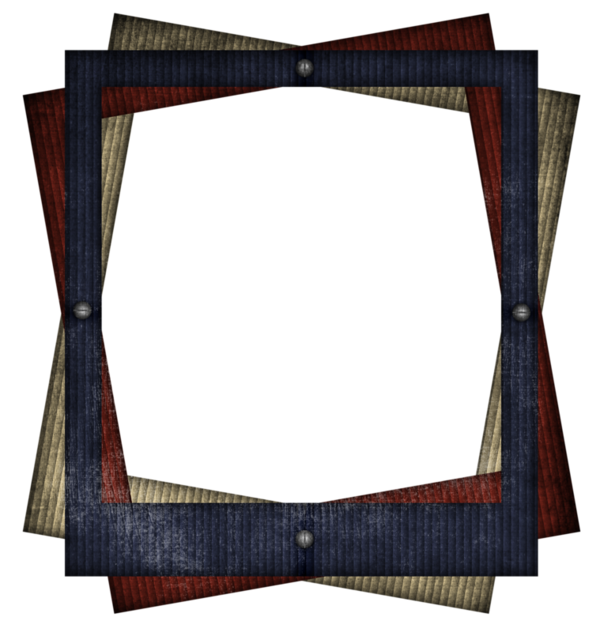 تقويم ذاتي
اكتب الأفكار الثلاث الأكثر أهمية والتي تعلمتها من وحدة إدارة الانفعالات؟
1- ما هي الانفعال، وخصائص الانفعال، وتصنيفات الانفعالات الإيجابية والسلبية، والآثار المصاحبة للانفعالات السلبية (جسمياً، اجتماعياً).
2- طبيعة الانفعال، وخصائص الانفعال.
3- الفرق بين الانفعالات السلبية والايجابية.
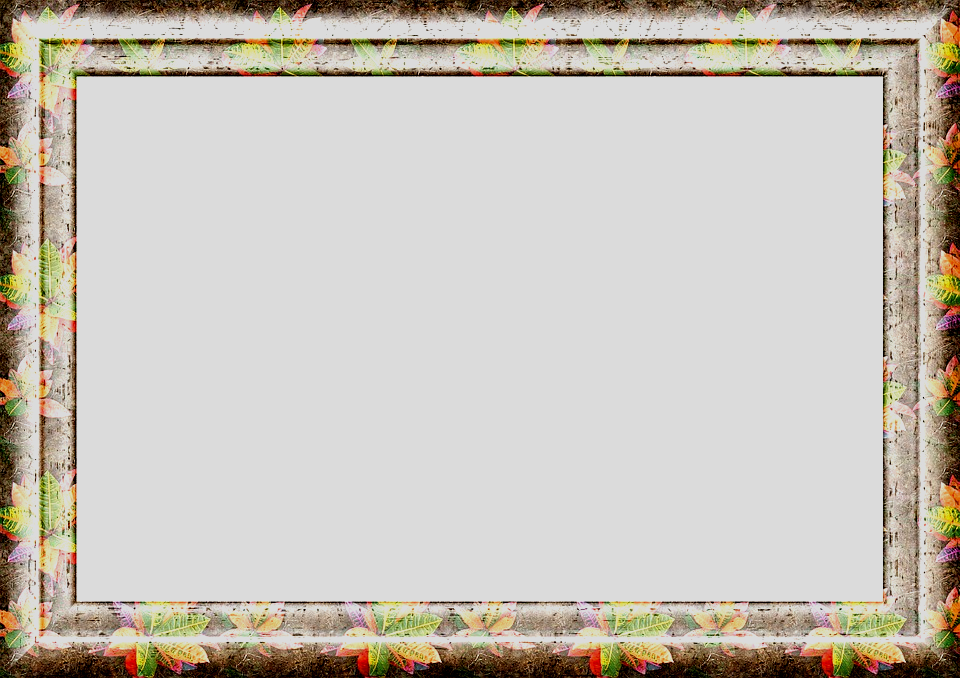 أكتب تساؤلين تريد أن تجد لهما إجابة وإضافة بعد انتهاء وحدة إدارة الانفعالات.
1- ما هي أساليب التغلب على الغضب؟
2- لماذا يرى جميع الباحثين أن الخصائص العقلية لها دور أساسي في التحكم الانفعالي وأن الانفعال يثير النشاط العقلي؟
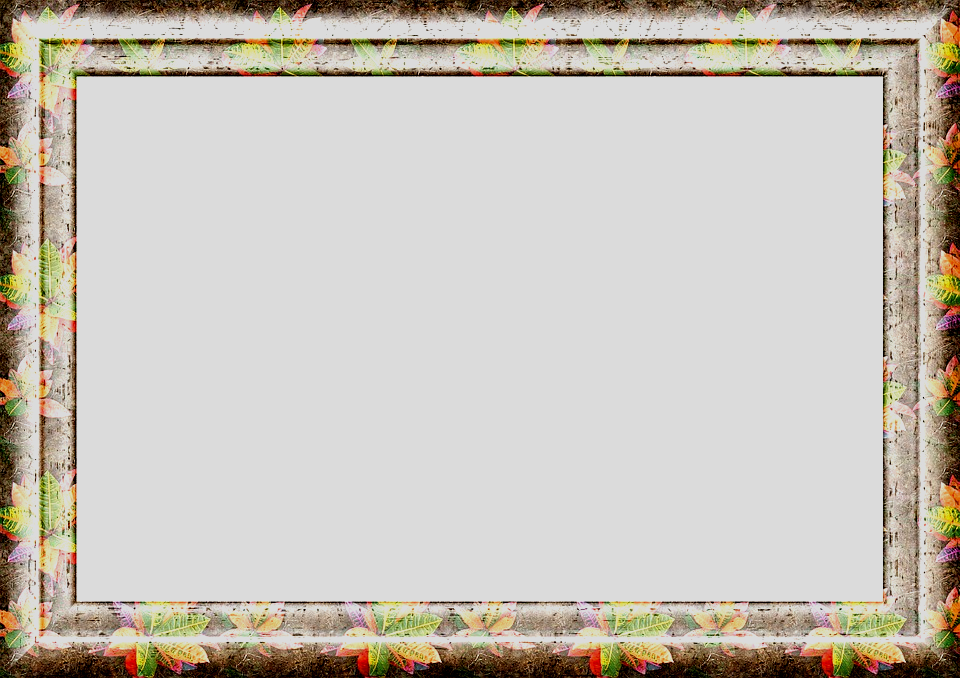 أكتب شيئا واحد تستطيع تطبيقه مما تعلمته في هذه الوحدة.
السيطرة على شعور الغضب.
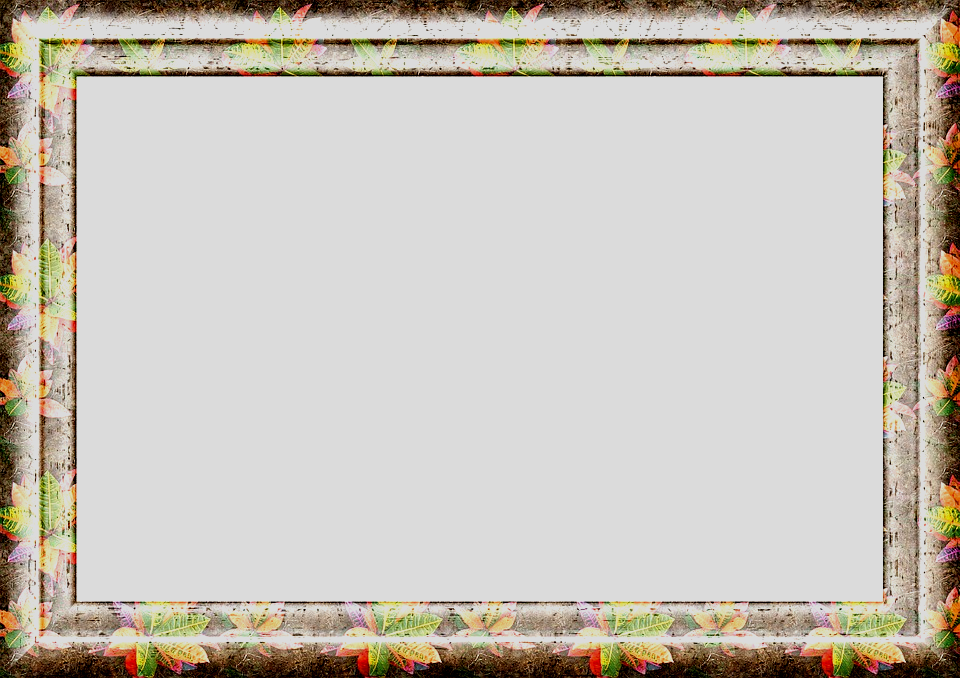